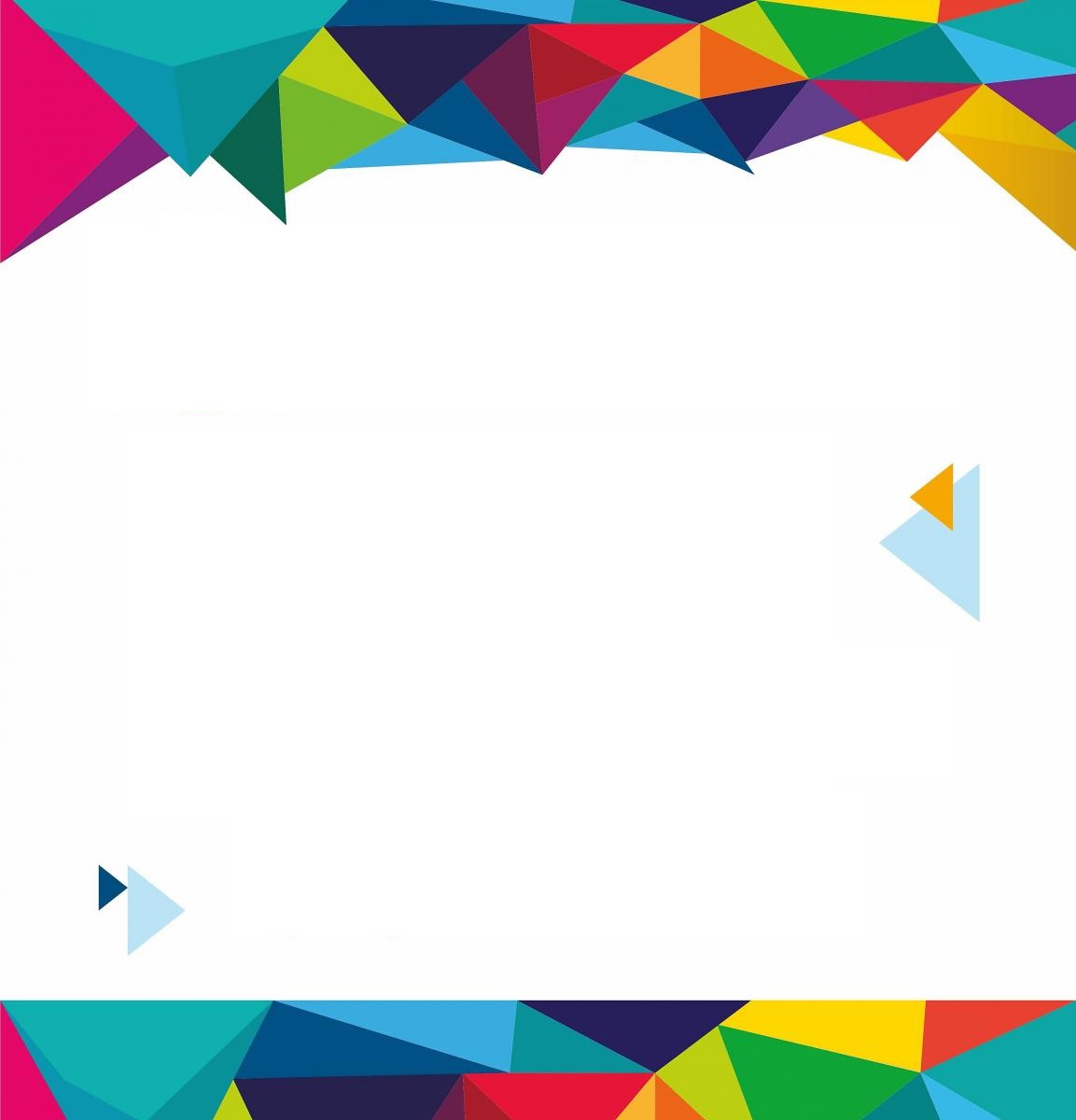 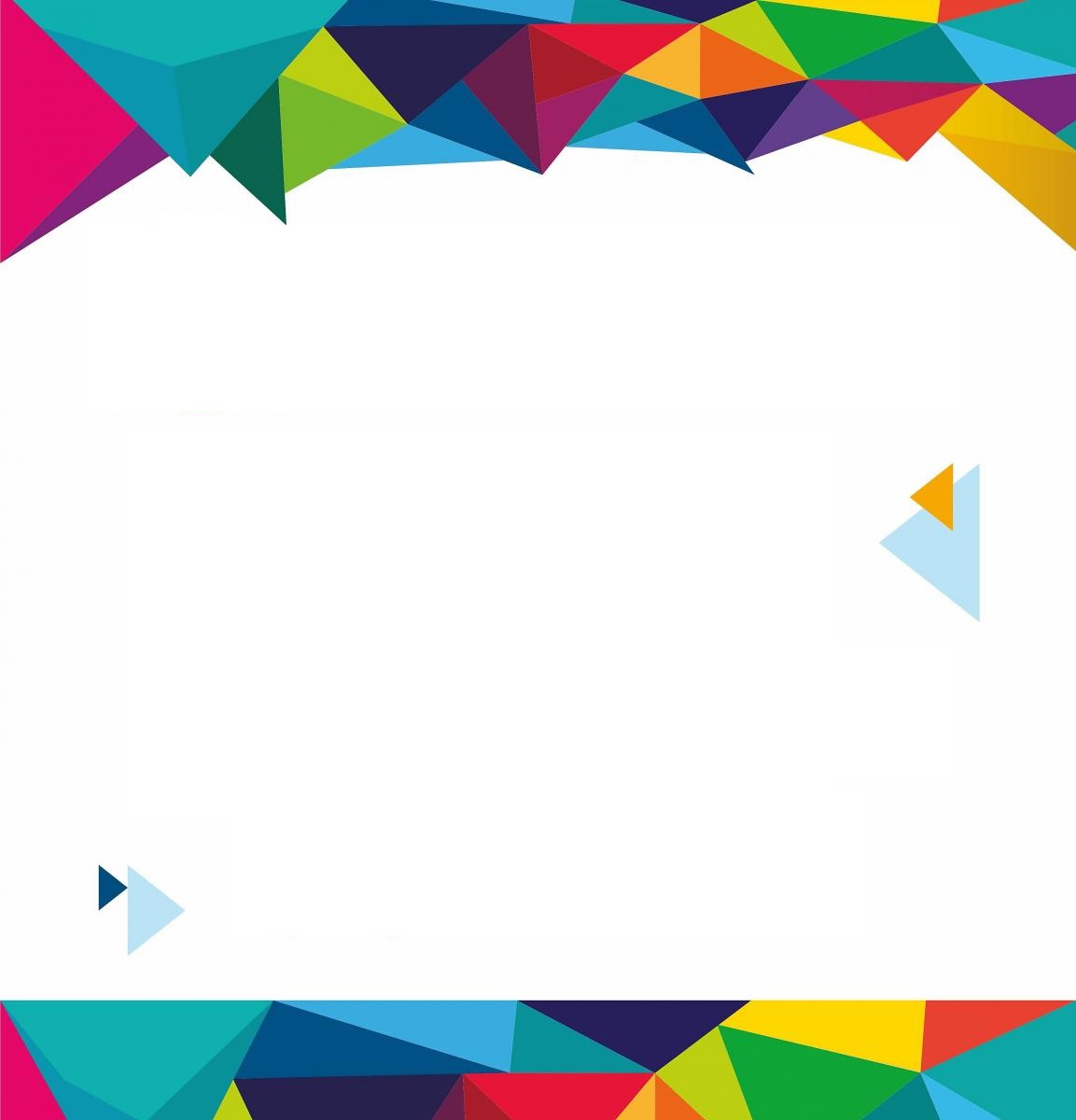 УВАЖАЕМЫЕ ЖИТЕЛИ И ГОСТИ ГОРОДА (РАЙОНА)!
29
августа
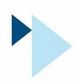 __ ч __ мин
«ОНЛАЙН-ЯРМАРКА» 
по вопросам оказания государственных услуг здравоохранения
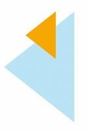 ONLINE
Информация: 00-00-00
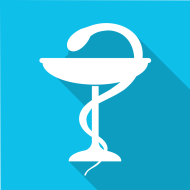 Здравоохранение
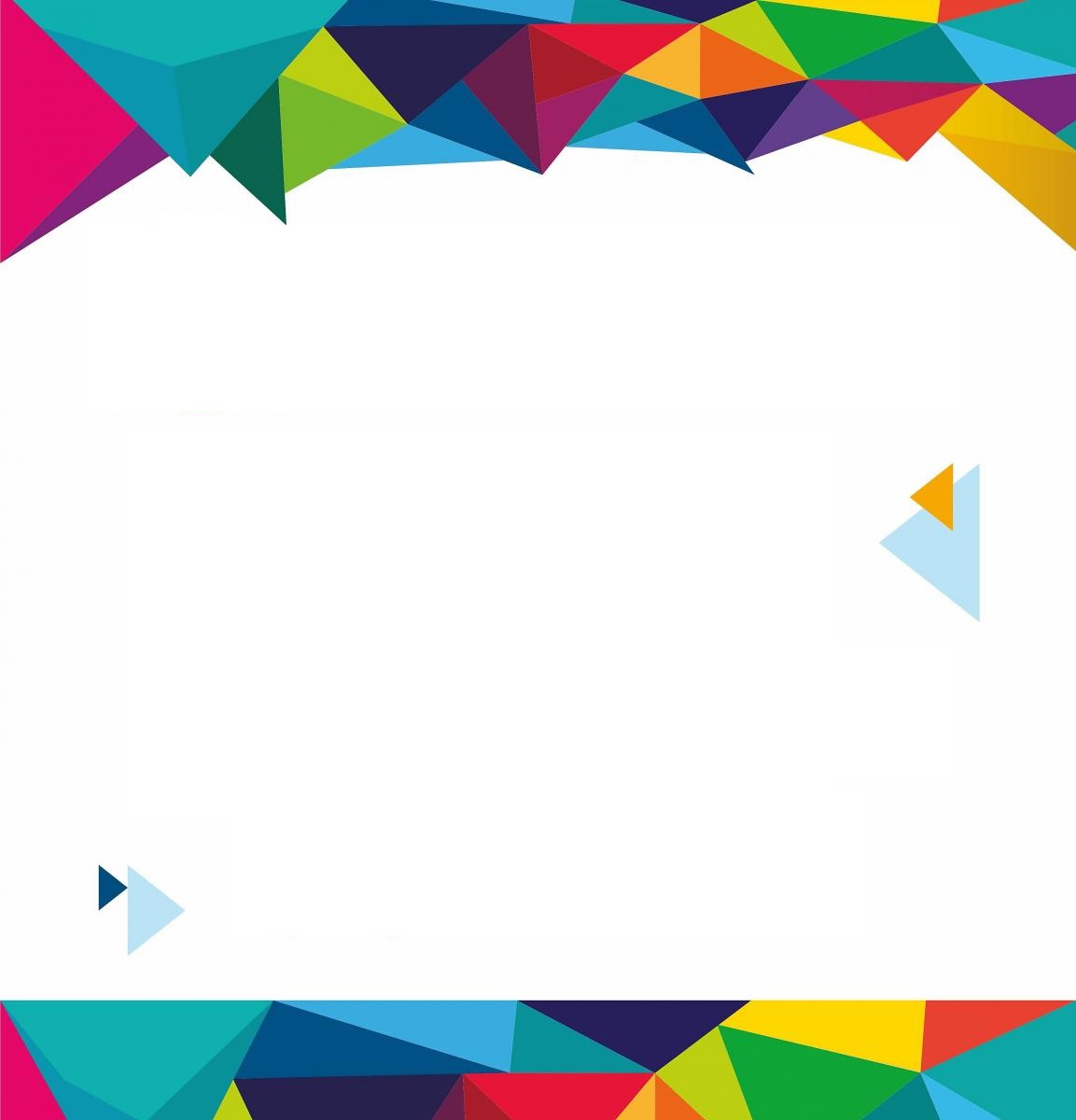 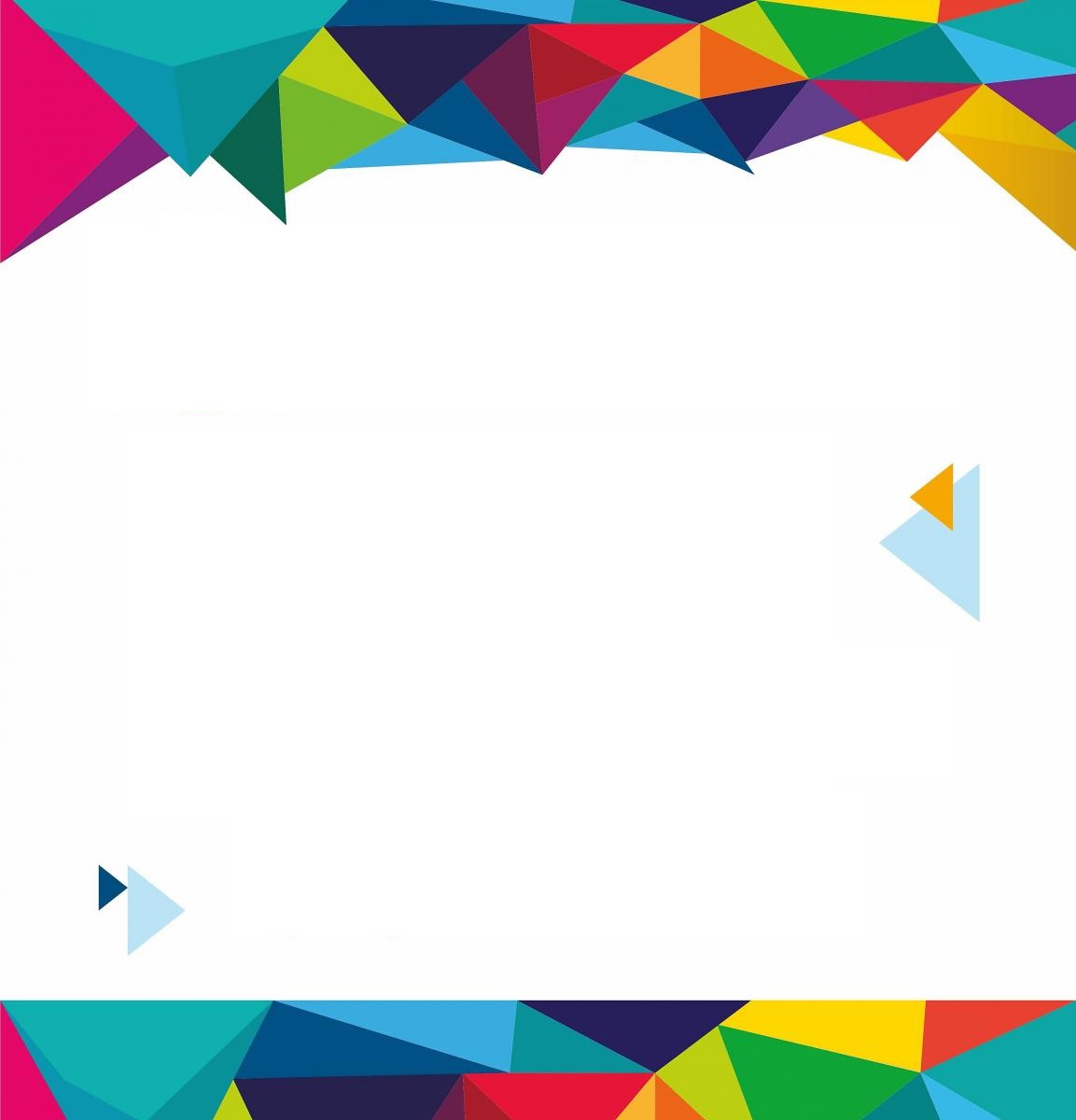 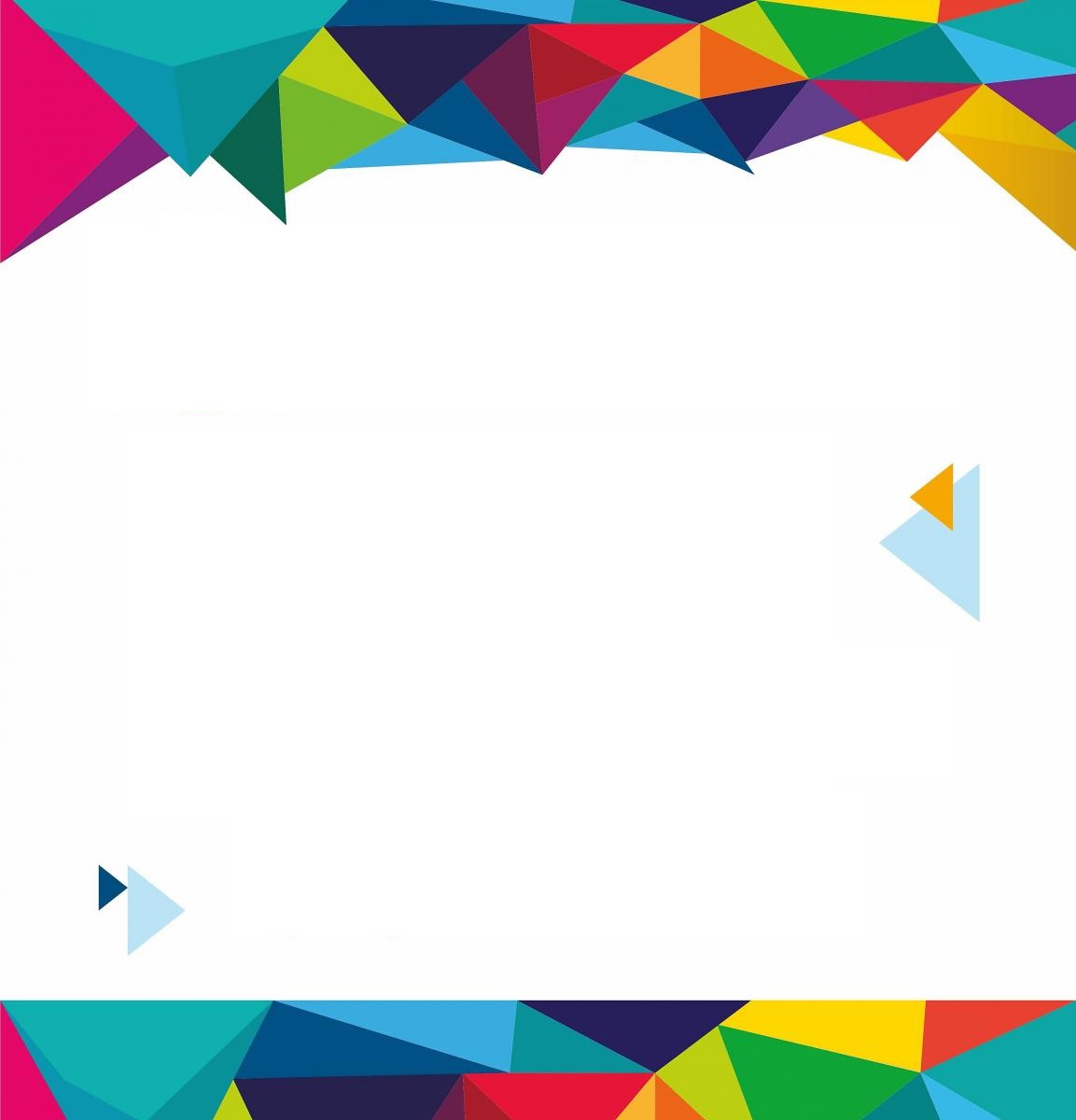 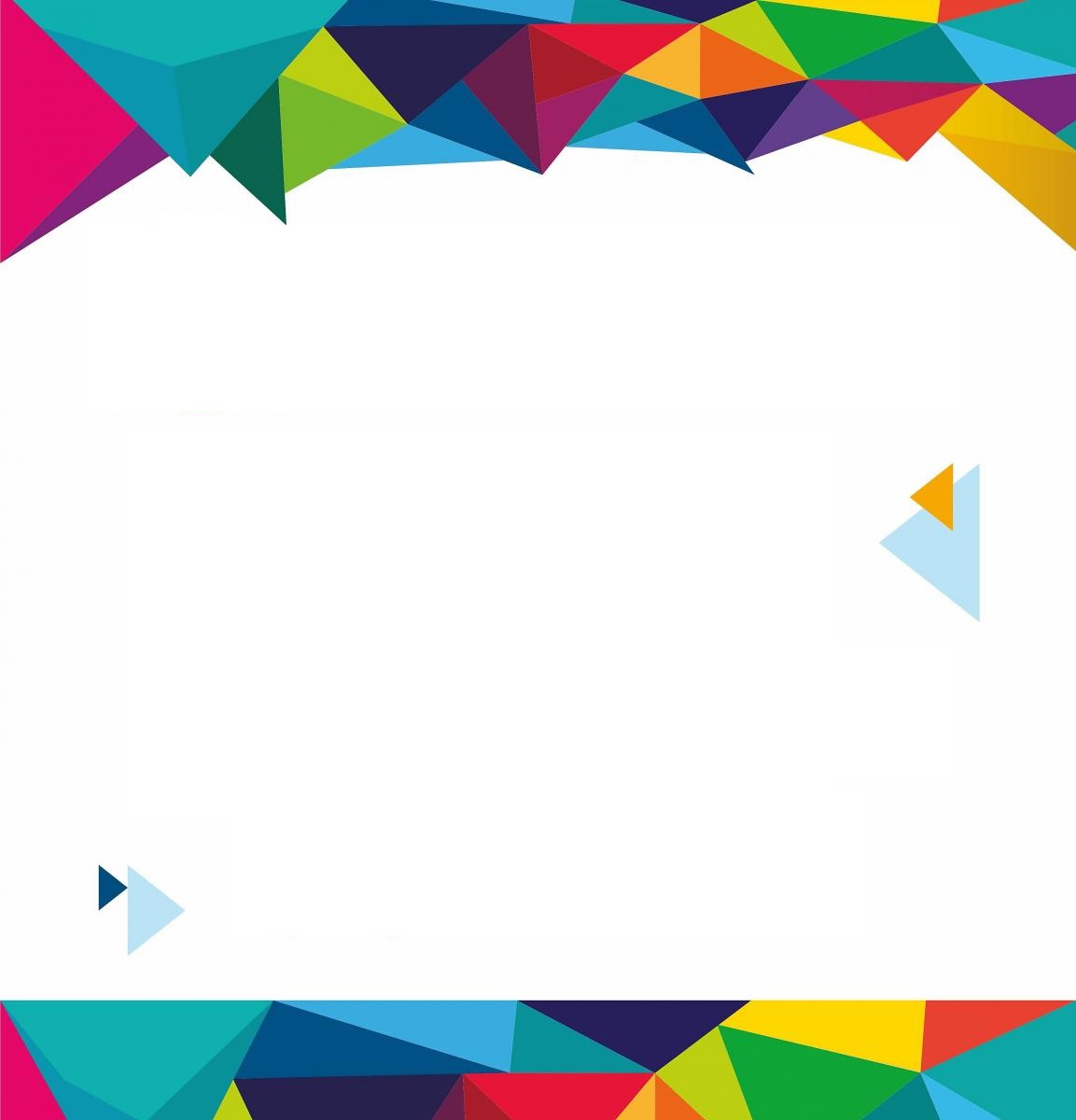 ҚҰРМЕТТІ ҚАЛА (АУДАНЫ) ТҰРҒЫНДАРЫ МЕН ҚОНАҚТАРЫ!
29
тамыз
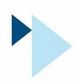 сағат __:__
Денсаулық сақтау саласындағы
 мемлекеттік көрсетілетін қызметтерді беру мәселелері бойынша                                                                   «ОНЛАЙН ЖӘРМЕҢКЕ»
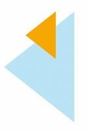 ONLINE
Информация: 00-00-00
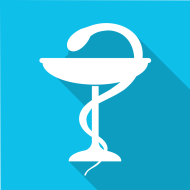 Денсаулық сақтау
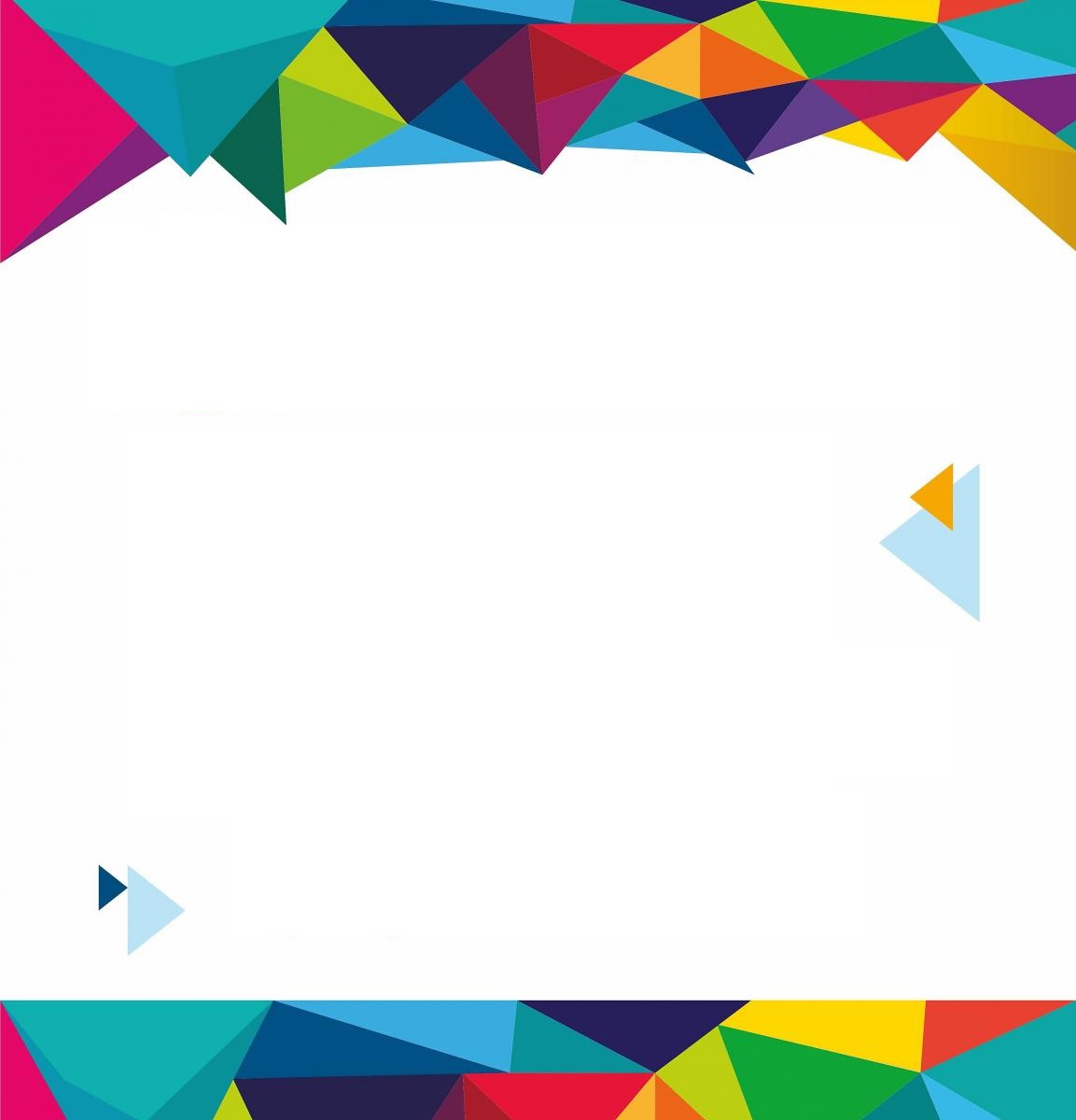 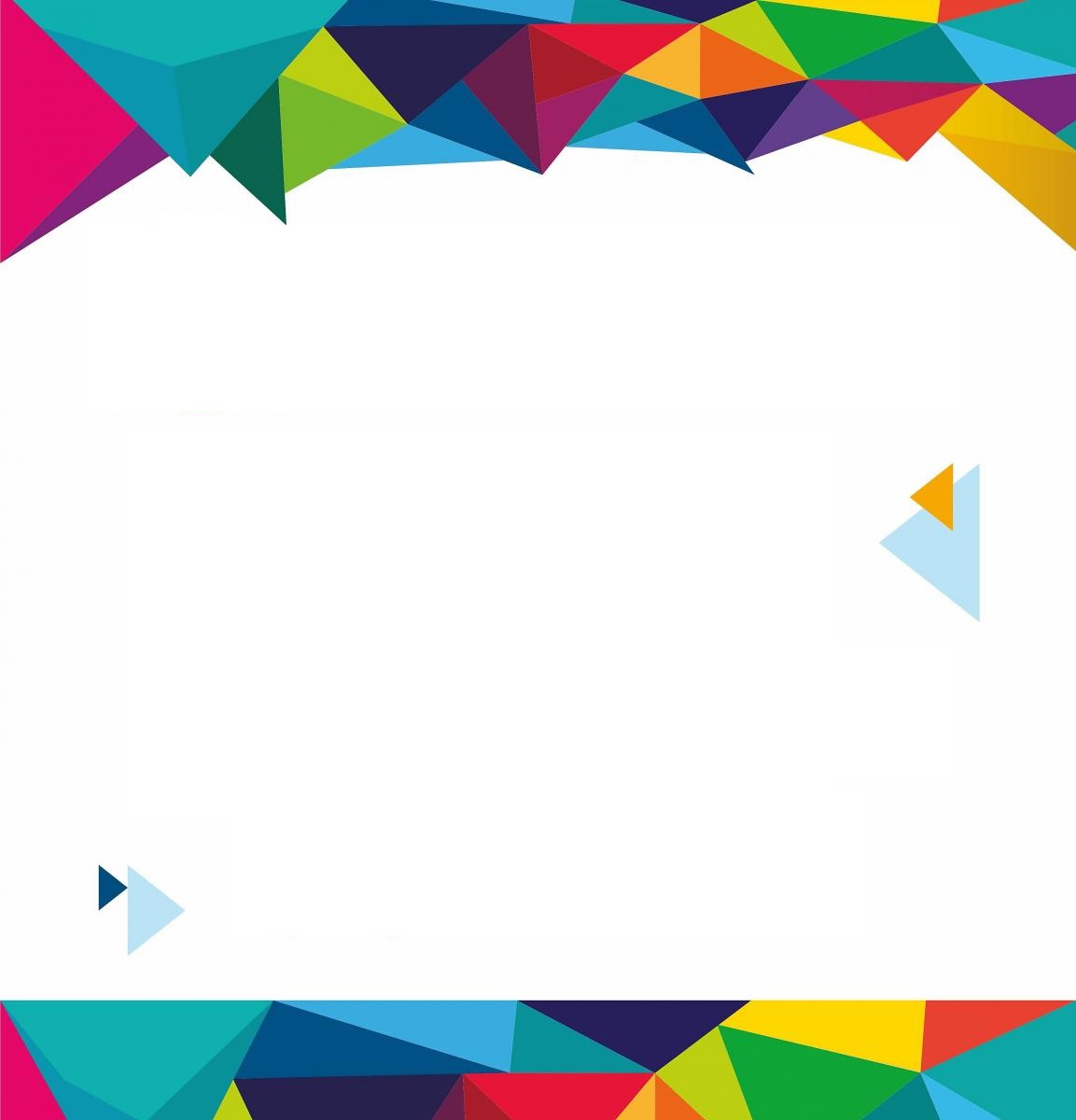